Neurotransmitters
Synapse ActivityNeuron Terminal (oval) showing synaptic vesicles (black dots)
Neural Messaging
How does it fire?
Inhibitory and excitatory neurotransmitters stimulate the dendrite
Resting potential (natural resting charge) = -70 millivolts
Threshold (level of stimulation required to trigger an neural impulse) = -55 millivolts
  Firing the impulse (action potential, an electrical charge) down the axon
Exchange of positive ions & negative down the  axon fibers to the next neuron
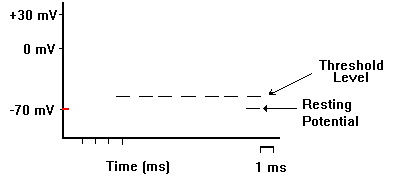 Acetylcholine (Ach) – muscle movement & memory
Lack of Ach can result in paralysis or memory loss

Dopamine – Control of bodily movements, the “feel good neurotransmitter”
Lack  Parkinson’s disease
Heroine and Meth both create a flood of dopamine
Endorphins – pain relief and sense of well being, released during periods of pain or intense exercise  “runner’s high”
Agonist – a neurotransmitter, or other chemical that promotes the firing of a neuron

Antagonist – a neurotransmitter or other chemical that inhibits the firing of a neuron
Acetylcholine – muscles, memory and learning
Too much
Too little
Seizures
Black widow spider venom - agonist
Memory loss / dementia
Alzheimer’s disease
Paralysis
Botox (Botulism) - Antagonist
Curare (poison dart plant) - Antagonist
Dopamine – Control of bodily movements,  learning, attention, positive emotions - the “feel good neurotransmitter”
Too much
Too little
Schizophrenia
Depression
Parkinson’s disease
Endorphins – pain relief and sense of well being, released during periods of pain or intense exercise
Too much
Too little
Runners High

Heroin, morphine, codeine – all mimic endorphins – can cause bodies ability to release own endorphins to shut down
Pain, depression
Serotonin  - regulation of learning, mood, sleep
Levels drop in winter  Seasonal affective disorder
Many anti-depressants work to prevent reuptake of excess serotonin so it continues to affect the receiving neurons
SSRIs (Selective Serotonin Reuptake Inhibitor) treat many kinds of depression

Connection with anorexia & bulimia – satiety levels
GABA (gamma amino-butyric acid) – inhibits CNS, helps regulation of hunger and sleep
Antagonist (when GABA binds to a receptor on the dendrite the cell is less likely to fire)
Alcohol consumption causes an increase in GABA’s inhibitory power
Glutamate – Excitatory to the CNSalso helps regulate learning and memory
Agonist – excites cells making them more likely to fire
Alcohol binds to glutamate receptors preventing Glutamate from exciting the cell
Neurotransmitters & drugs
http://learn.genetics.utah.edu/content/addiction/mouse/
Type in the above web address or click the link.
Are the drugs agonists or antagonists? Both?
Drugs vs. Neurotransmitters
Example - Cocaine
Interferes with Dopamine transporters
Cocaine blocks reuptake --> overstimulation of the post-synaptic neuron in reward pathways
Agonist to dopamine
Drug addiction
Some drugs mimic neurotransmitters  stimulation of the neurons or inhibiting stimulation depending on what is being mimicked
Some drugs cause neurotransmitters to flood the synapse and stimulate the neurons (agonistic)
Some drugs can block neurotransmitters from binding and exciting cells (antagonistic) 
Some drugs (like opiates) cause the body to stop producing its own endorphins and other pain relieving chemicals creating a gradual tolerance and need for more of the drug to feel “high” or even normal
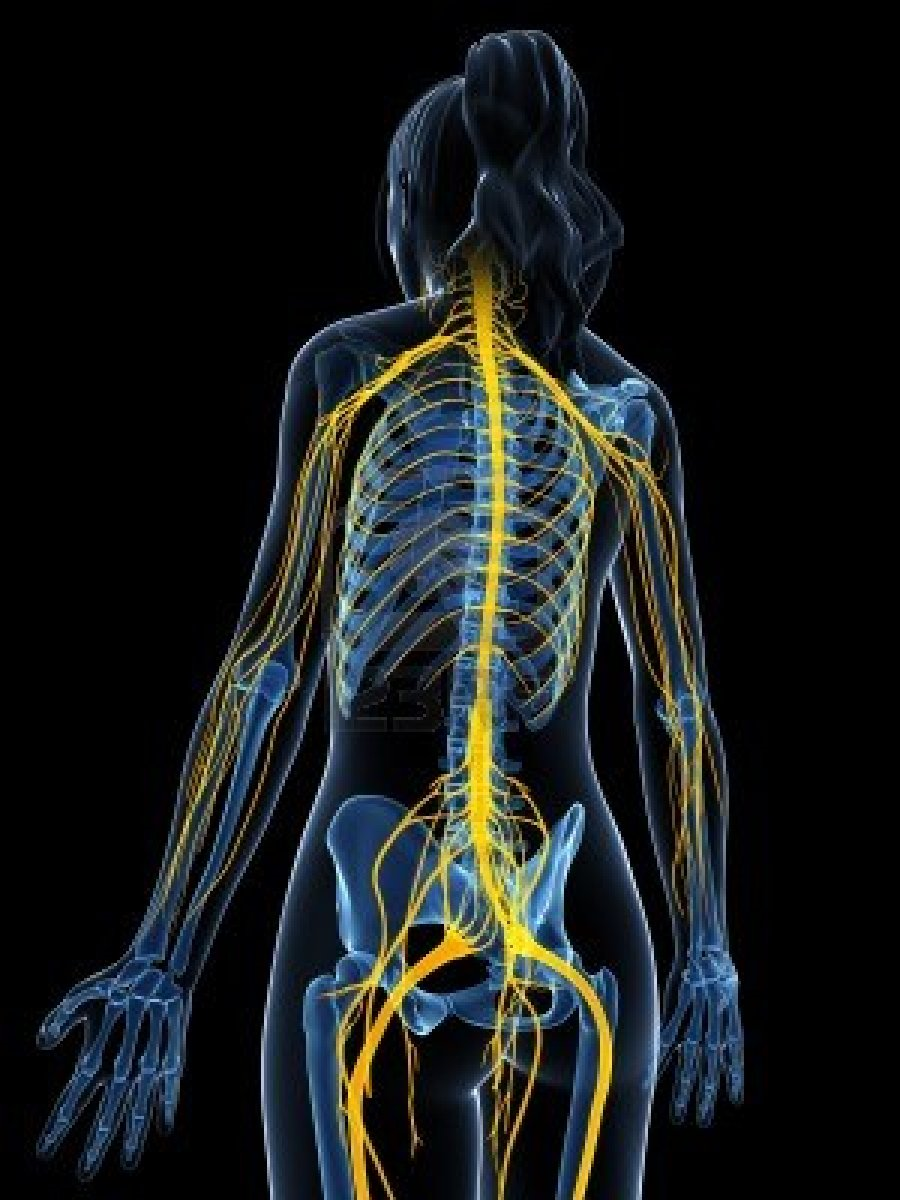 Nervous System
CNS = Spinal cord  (reflex) and brain (higher order responses)
Nervous System
CNS = Spinal cord  (reflex) and brain (higher order responses)
Nervous System
CNS = Spinal cord  (reflex) and brain (higher order responses)
Nervous System
CNS = Spinal cord  (reflex) and brain (higher order responses)
Nervous System
CNS = Spinal cord  (reflex) and brain (higher order responses)
Nervous System
CNS = Spinal cord  (reflex) and brain (higher order responses)
The Endocrine System
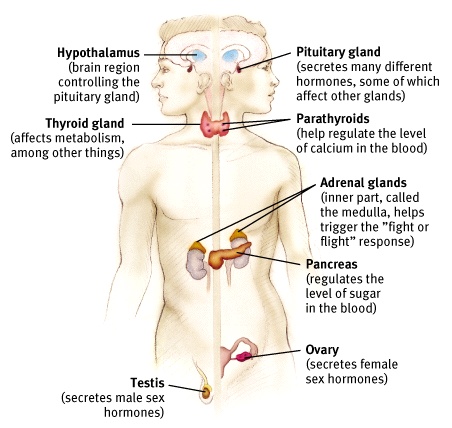 The Endocrine System is the body’s “slow” chemical communication system. Communication is carried out by hormones synthesized by a set of glands.
[Speaker Notes: OBJECTIVE 10| Describe the nature and functions of the endocrine system and its interaction with the nervous system.]
The Endocrine System
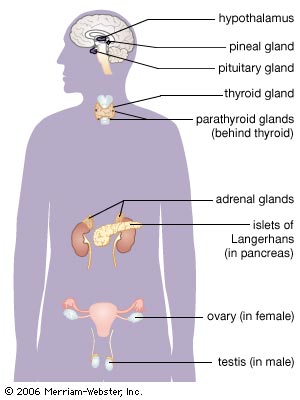 Glands - secrete chemicals into bloodstream - help control bodily functioning
	- Hormones: chemical substances released by the glands (30 different) act like neurotransmitters
	- Hypothalamus: controls eating, linked to emotion & reward center, controls the endocrine system. 
	- Pituitary Gland: “Master Gland” – regulates growth and controls other glands
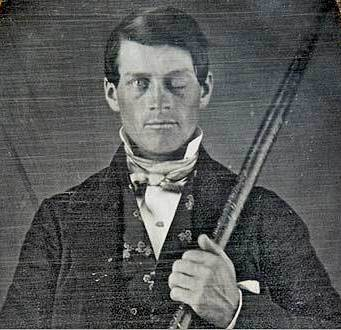 Phineas Gage
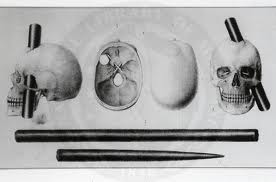